PROJEKT MOBILNOSTIUČENIKA2020.„EUROPA ZA SVIH”   THIERS, FRANCUSKA-2. roditeljski sastanak
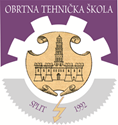 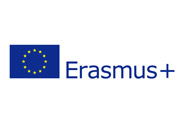 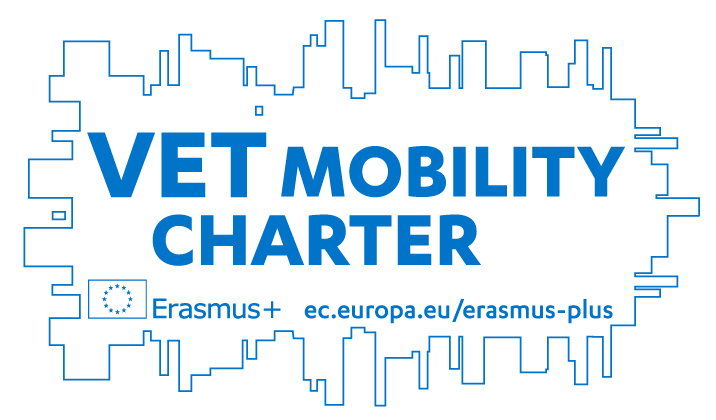 TIJEK PROJEKTNIH AKTIVNOSTI
JEZIČNA PRIPREMA
PSIHOLOŠKO-PEDAGOŠKA, FINACIJSKA PRIPREMA
KULTUROLOŠKA PRIPREMA
MODEL FINANCIRANJA MOBILNOSTI
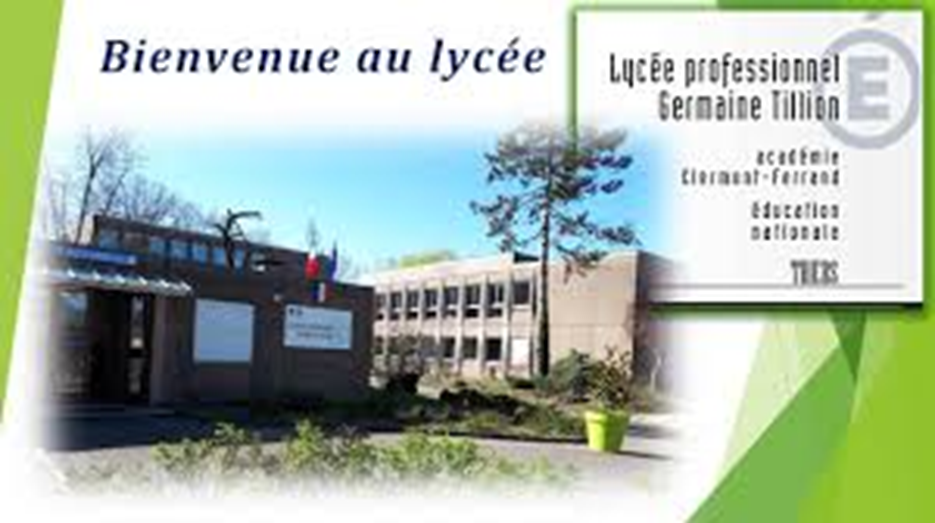 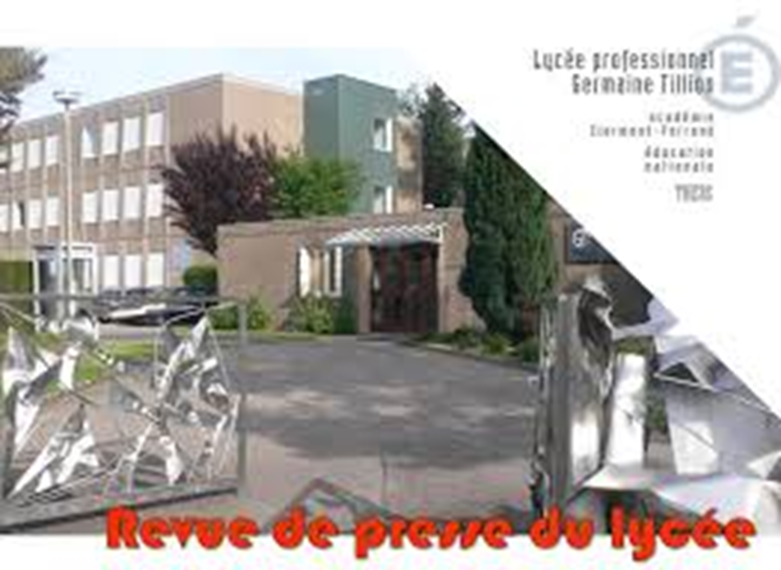 68 avenue Leo Lagrange,  ThiersKontakt osoba: Arielle Rousseau, nastavnica engleskog jezika, +33 6 11243981
LYCÉE GERMAINE TILLION - THIERS
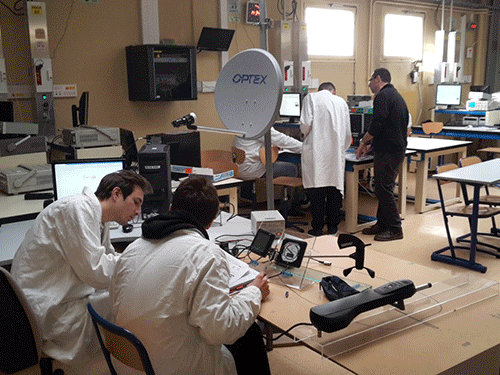 Praktična nastava: ŠKOLSKE RADIONICE
SMJEŠTAJ THIERS
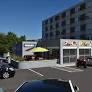 SMJEŠTAJ PARIZ
NASTAVNICI U PRATNJI
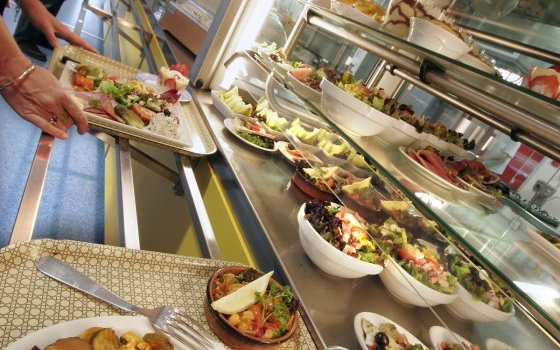 PREHRANA
-ručak u školi
-doručak i večera L`Atrium
SLOBODNO VRIJEME
-kulturološke aktivnosti tijekom vikenda
Udaljenosti vlakom:
Thiers-Clermont-Ferrand: 55 min
Thiers-Lyon: 3 h
Thiers-Vichy: 1 h
Thiers-Pariz: 4 h i 40 min
-slobodne aktivnosti/ druženje
PARENTAL CONSENT
-Potpisivanje suglasnosti
POTPISIVANJE UGOVORA O DODJELI FINACIJSKE POTPORE
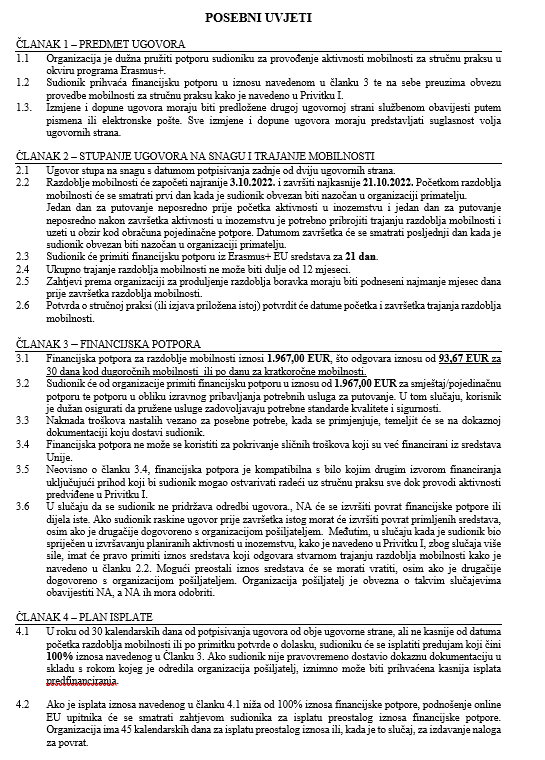 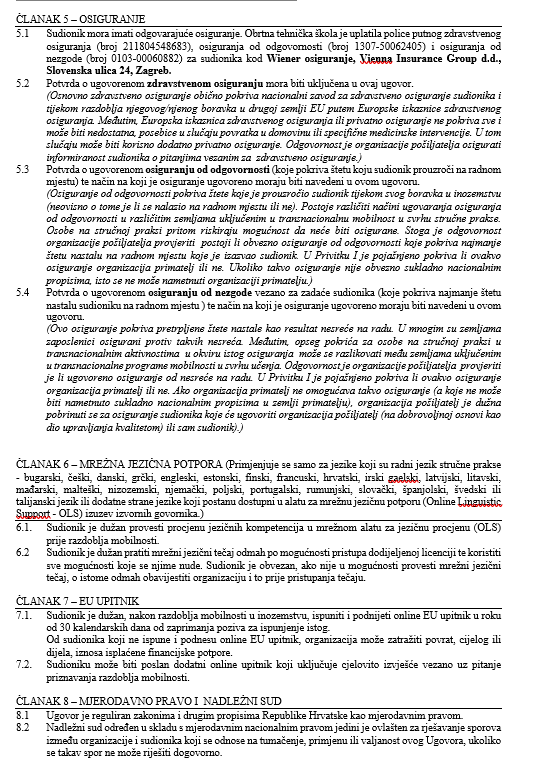 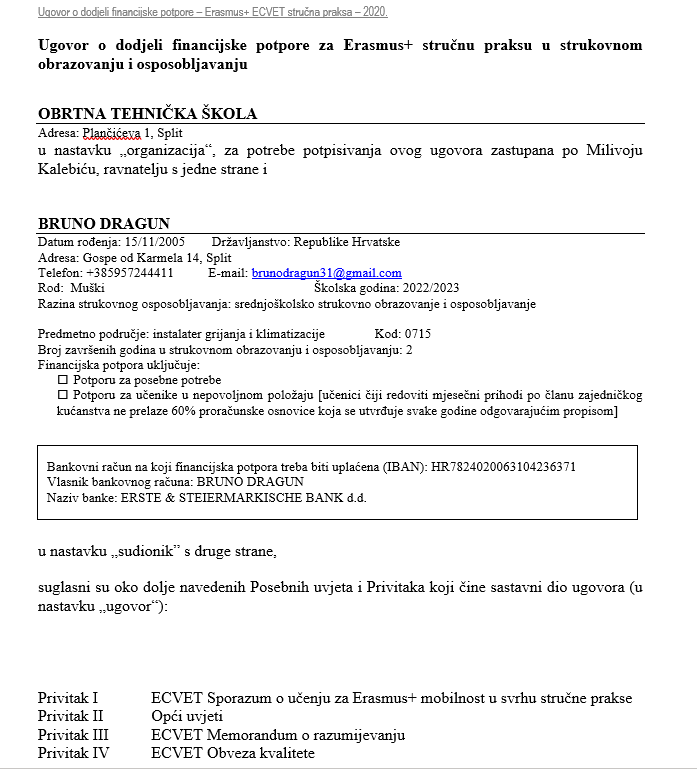 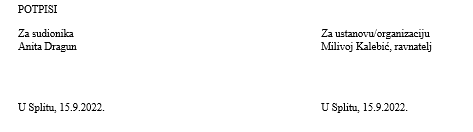 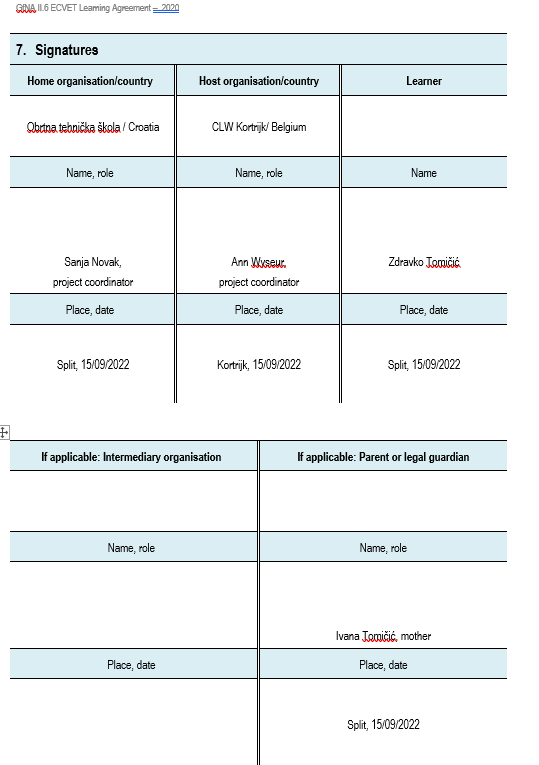 POTPISIVANJE UGOVORA O UČENJU (Learning Agreement)
-popisani skupovi ishoda učenja 
i pojedinačni ishodi
-definirani načini vrednovanja

Potpisuju:
Učenik
Roditelj
Koordinator ustanove primateljice
Koordinator ustanove pošiljateljice
POTPISIVANJE   Obveze kvalitete
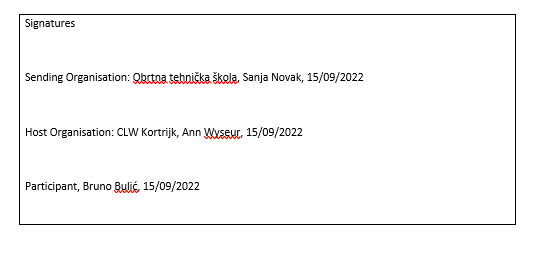